Lorenzatti A, Toth PP
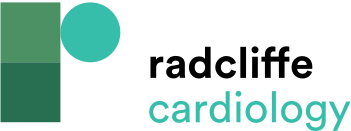 Molecular Dynamics of Atherogenic Dyslipidaemia
Citation: European Cardiology Review 2020;15:e04.
https://doi.org/10.15420/ecr.2019.06
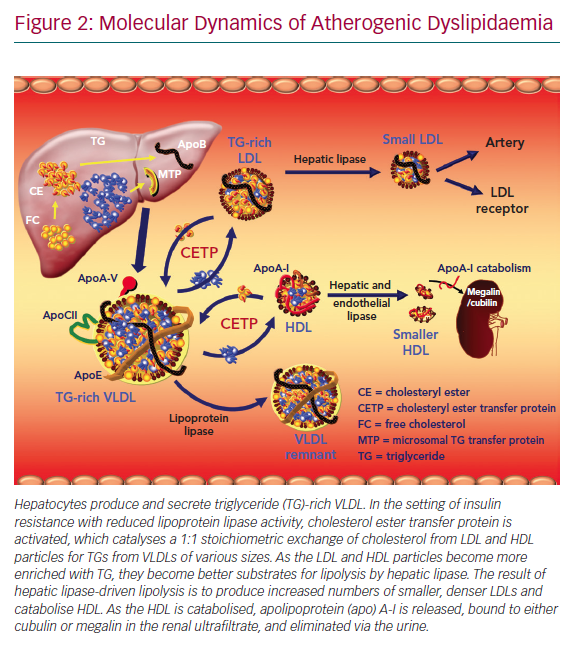